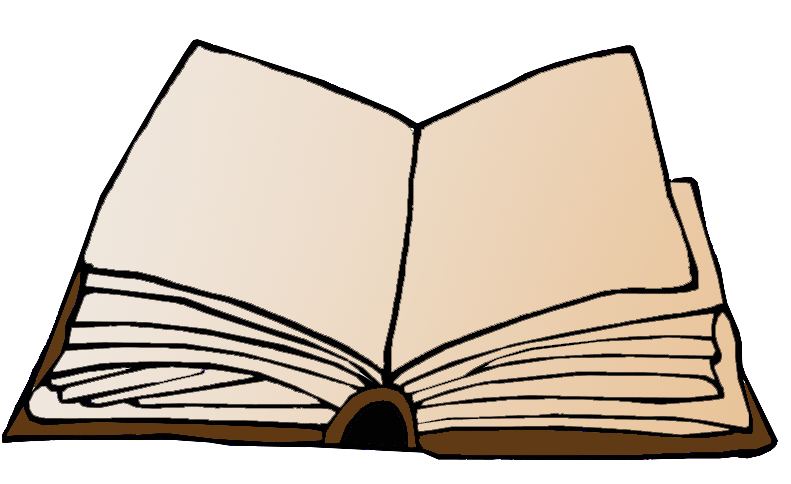 A quoi sert la bible ?
Se mettre à l’écoute de la bible ?
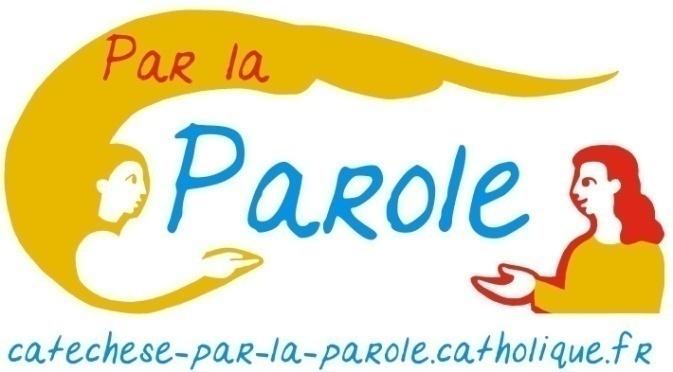 Lire la bible est un don
Double don
Le texte est donné.
Le texte est écrit 
pour être lu.
Auteur               Lecteur
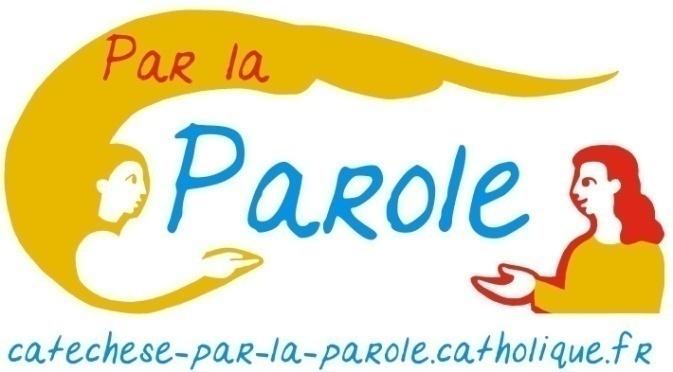 Lire la bible est un travail
Un savoir
Une confirmation de son savoir
Se laisser surprendre
Pas un seul sens
Recevoir
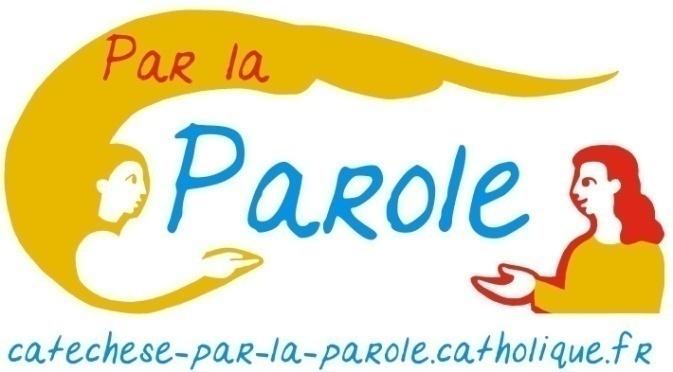 Lire la bible comme un tableau
Le tableau figure les réalités du monde
Laisser parler le texte, 
le laisser nous rejoindre, 
s’ouvrir à des voix différentes.
Avoir l’oreille ouverte au maximum !
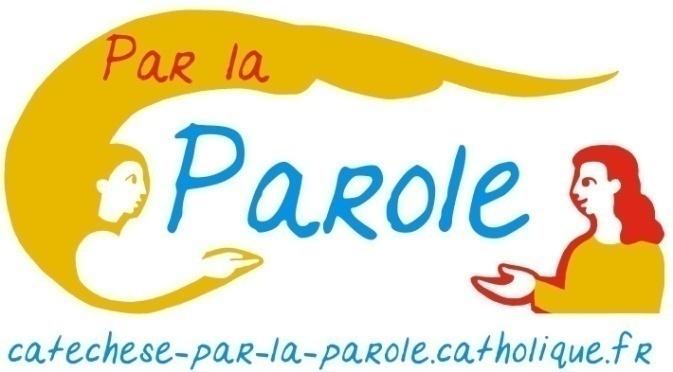 La bible est un risque
Risque d’être décentré, dérangé, déplacé par rapport à ce qu’on croyait.
Risque de se trouver soi-même, 
de se découvrir.
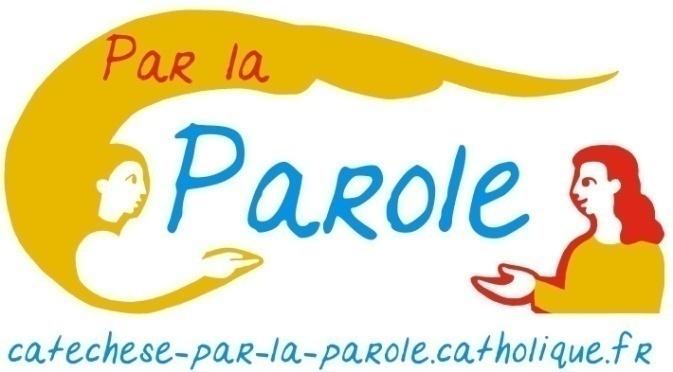 La bible est une rencontrec
Le texte, s’il est lu et écouté vraiment, propose d’aller vers soi.
Le texte propose une rencontre avec le Dieu intérieur.
Lire la bible est un don
Lire la bible est un travail
Lire la bible est un risque
Lire la bible est une rencontre
Le projet en catéchèse 
À tous les âges
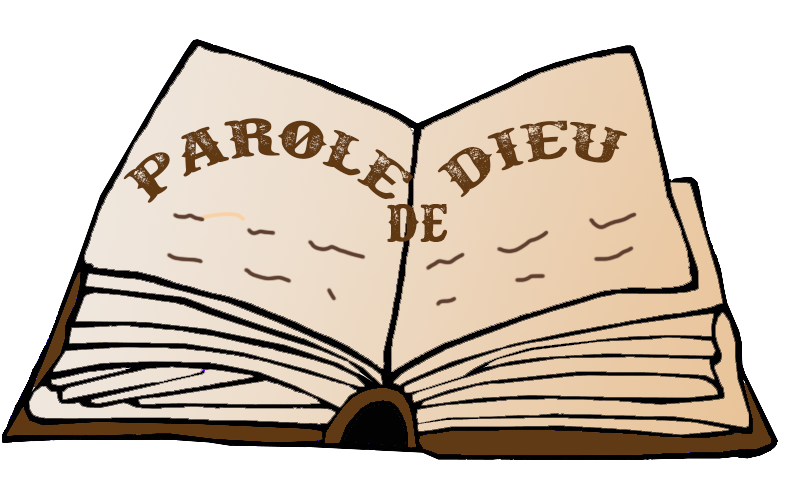 Vous remettre les textes
A vous d’opérer une lecture !
Rien d’autre que de faire l’expérience d’une rencontre, 
d’une naissance, nouvelle naissance spirituelle.
Rencontre avec un texte qui peut devenir parole et/ou Parole.
Rencontre sur un chemin d’une joie qui se cherche.
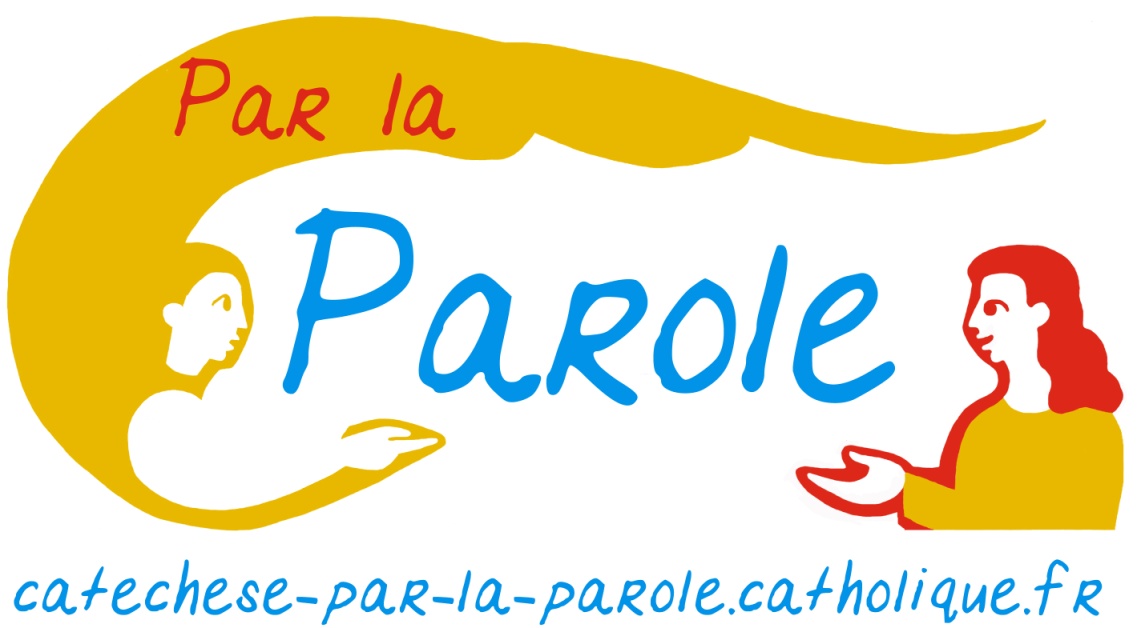 Inspiré de l’introduction du livre 
La lecture chemin d’alliance Lectio Divina 
Anne Pénicaud Cerf Octobre 2018